Sensoren
Projekt INGOLSTADT
„Sensoren “
W
Wissen
Sensoren sind Bauteile zur Messung von Umgebungsbedingungen. 
Du findest solche Sensoren in deiner Umgebung:

Fieberthermometer

Wetterstation
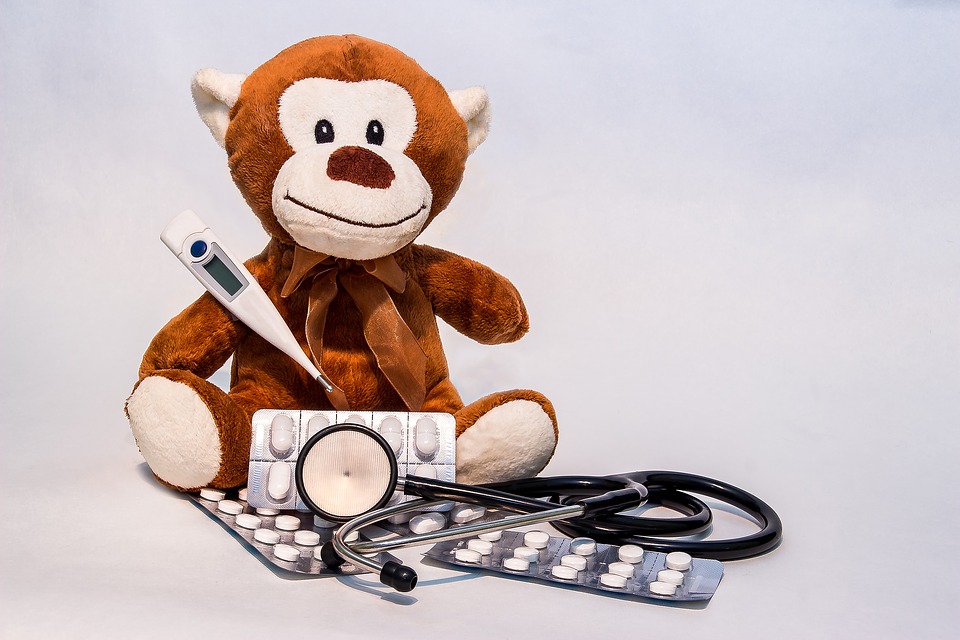 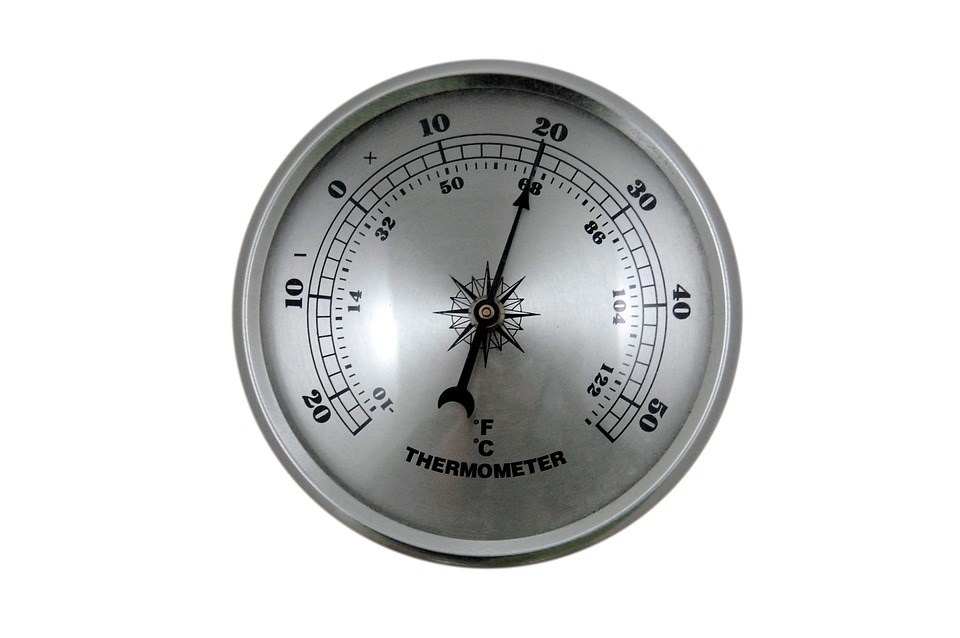 https://pixabay.com/de/photos/krank-gute-besserung-stofftier-1932923/
https://cdn.pixabay.com/photo/2014/08/26/19/22/thermometer-428339_960_720.jpg
„Sensoren “
W
Wissen
Beim Calliope mini stehen u.a. folgende Sensoren zur Verfügung: 

Lichtsensor 
Temperatursensor 
Mikrofon 
Kompass 
Lagesensor
„Lichtsensor“
W
Wissen
Der Lichtsensor ist kein eigenständiges Bauteil. 

Der Lichtsensor befindet sich 
in den 5x5 LEDs.

Diese LEDs können nicht nur 
Licht erzeugen, 
sondern auch die 
Helligkeit wahrnehmen.
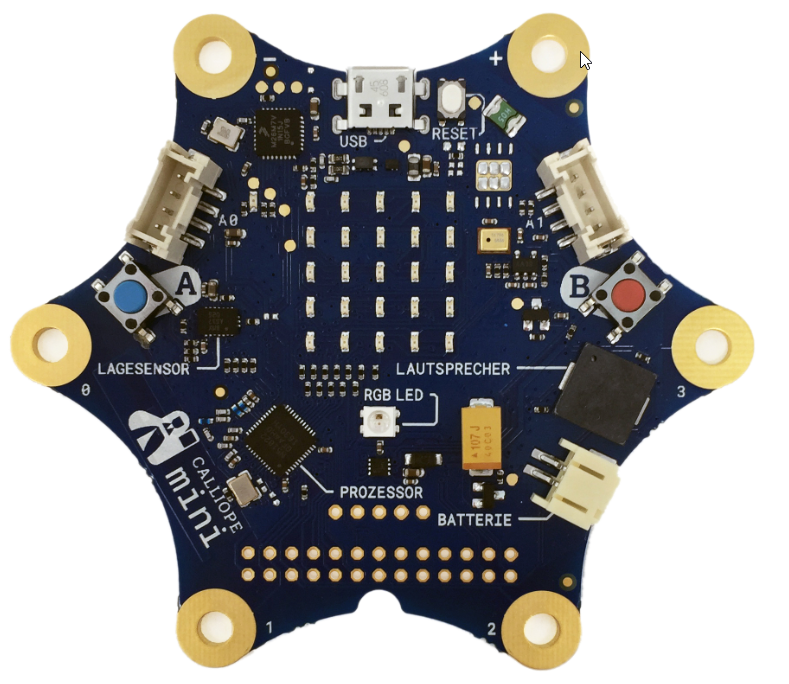 „Temperatursensor“
W
Wissen
Auch der Temperatursensor 
kein eigenständiges Bauteil.
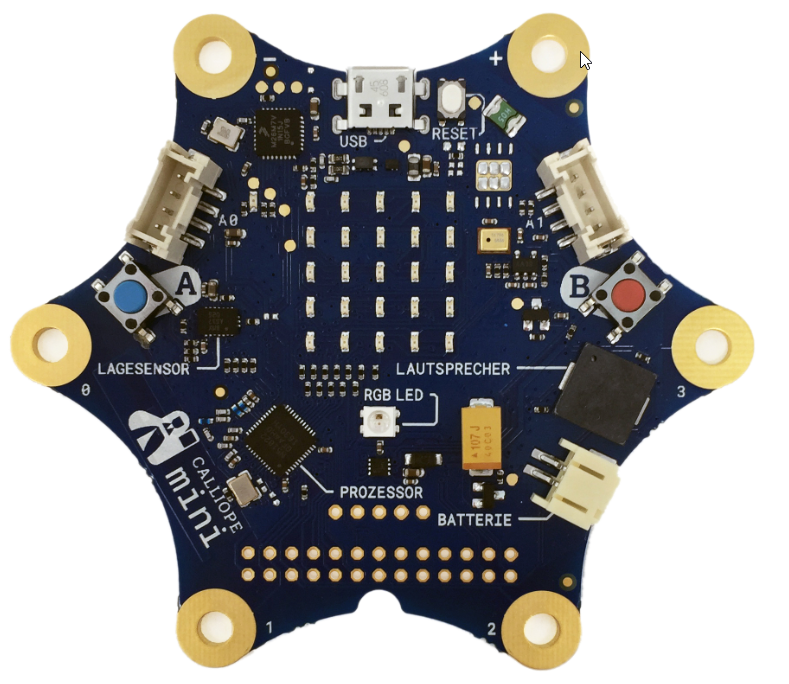 Der Temperatursensor ist 
im Prozessor integriert.
„Mikrofon“
W
Wissen
Das Mikrofon ist ein sehr einfaches Mikrofon. 

Es kann keine Töne aufnehmen, 
sondern nur die Stärke 
der Umgebungsgeräusche 
wahrnehmen. .
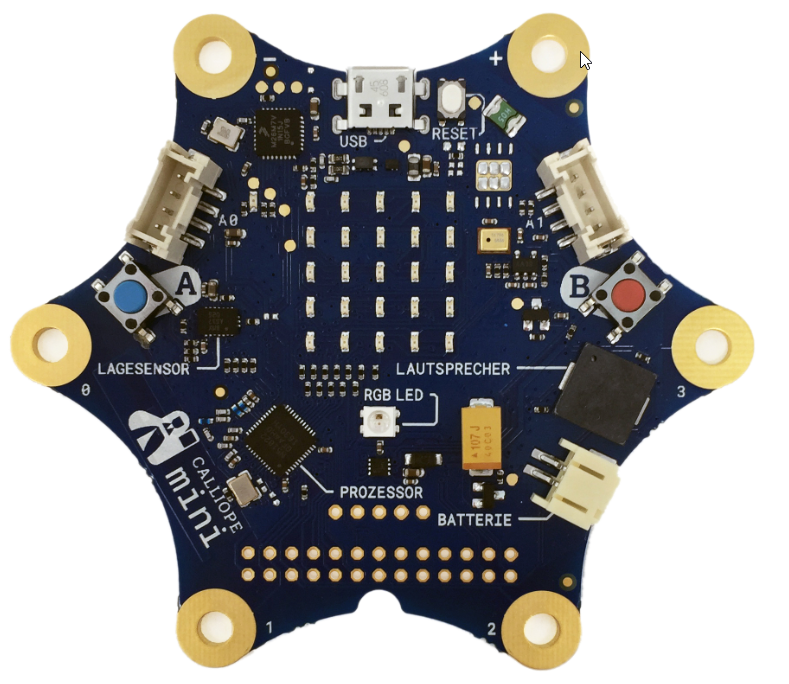 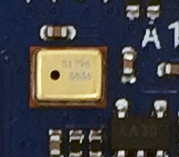 Das Mikrofon gibt dir die aktuelle Lautstärke in Prozent (0-100) an.
„Kompass“
W
Wissen
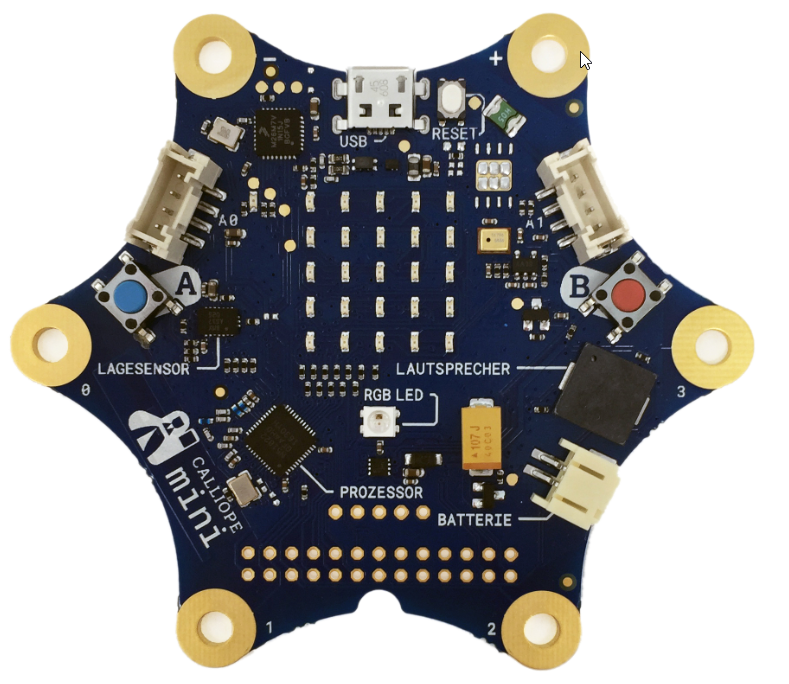 Der Kompass befindet sich im  „Lagesensor“. 

Bei der ersten Verwendung muss dieser kalibriert („eingestellt“) werden.

Es erscheint der Text 
"Draw a circle" 
(="Zeichne einen Kreis"). 

Mehr hierzu bei der Lerneinheit„Kompass“.
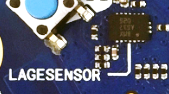 „Lagesensor“
W
Wissen
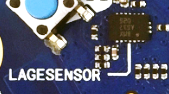 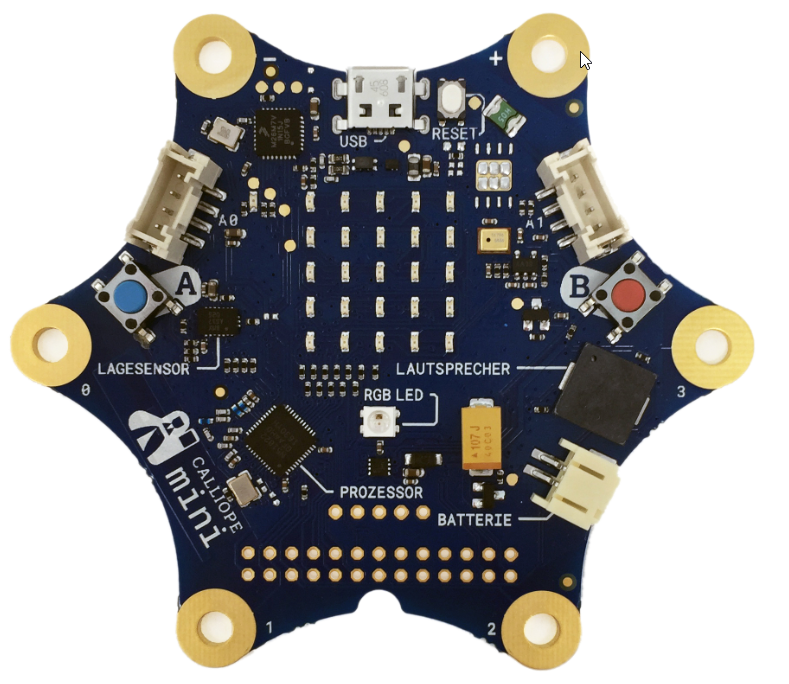 Der Lagesensor ist sehr vielseitig.

Mit der jeweiligen Lage (Ereignis) 
können verschiedene Aktionen 
gesteuert werden.
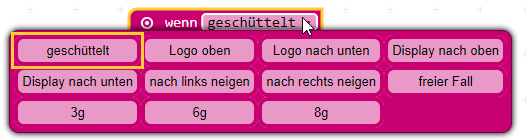 Die Werte: 3g, 6g, 8g beziehen sich auf die Beschleunigung, hierzu mehr in der jeweiligen Lerneinheit.